Tajemnice ciała ludzkiego
Cele projektu :
Pogłębianie wiedzy i zainteresowań uczniów.
Praca w grupie.
Doświadczalne przeprowadzenie projektu.
Badanie współdziałania zmysłu węchu i smaku.
Badanie zmysłu dotyku.
Co to jest dotyk?
Dotyk (układ czuciowy) jest uznawany za jeden ze zmysłów, jednak wrażenia określane łącznie jako dotyk są kombinacją sygnałów przesyłanych przez komórki reagujące na ciepło lub zimno, nacisk oraz uszkodzenie.
Receptory dotyku występują w skórze.
Nazywamy je ciałkami Meissnera.
Budowa skóry
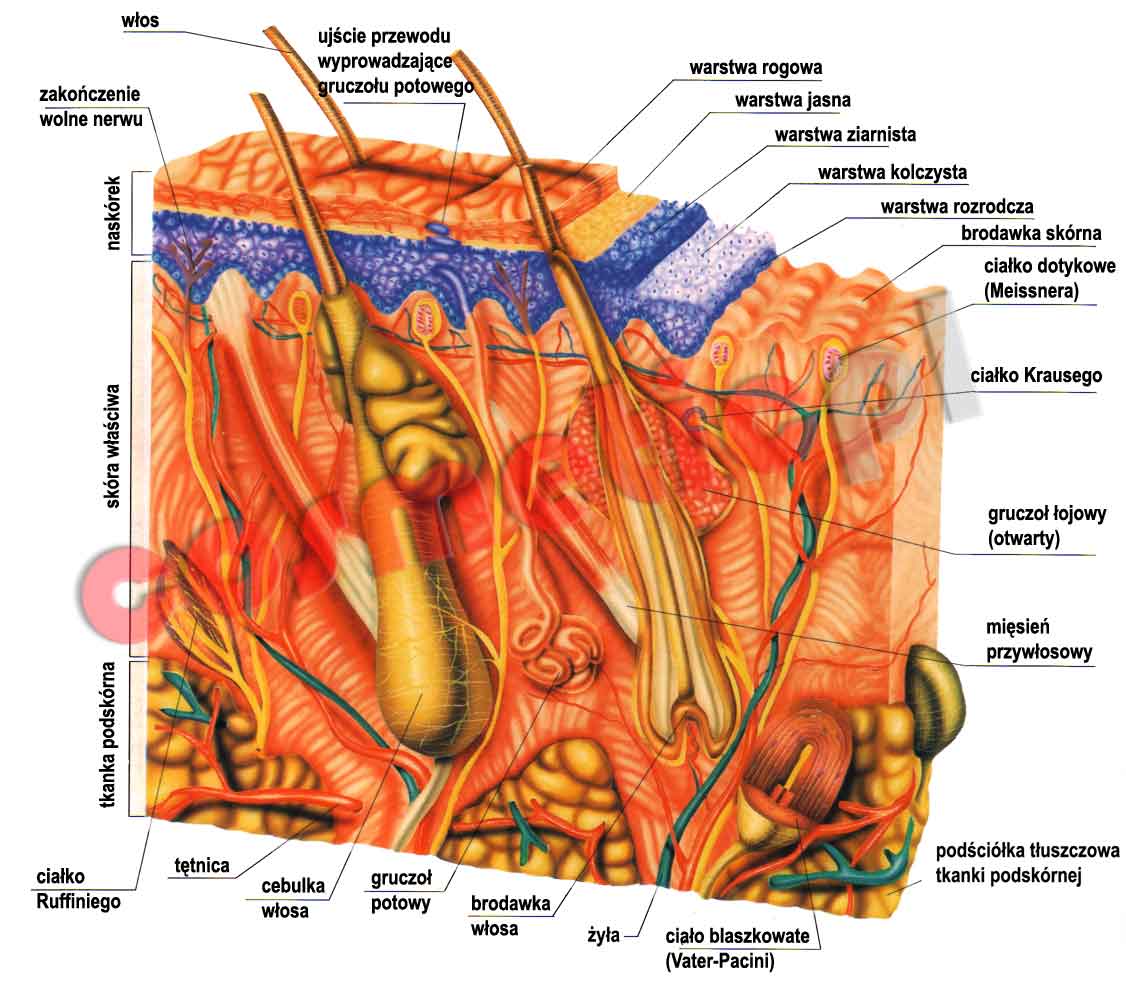 Co to jest węch?
Węch –Działanie węchu polega na wykrywaniu zapachów (ich detekcji) i rozpoznawaniu bodźców, jakimi są cząsteczki określonych związków chemicznych lub ich mieszaniny (odoranty).
Za odczuwanie zmysłu węchu odpowiada nos, a dokładnie mówiąc komórki węchowe.
Jak odczuwamy zapach?
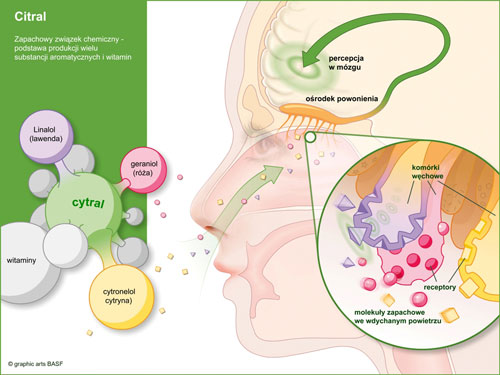 Co to jest smak?
Smak – jeden z podstawowych zmysłów dostępnych organizmom, służący do chemicznej analizy składu pokarmu. U wielu organizmów smak i węch nie są oddzielone.
Odczuwany smak pokarmów zależy nie tylko od receptorów smakowych, ale również węchowych. Ludzie mają 5 rodzajów receptorów smakowych, odpowiadających z grubsza ważnym grupom substancji chemicznych znajdujących się w pożywieniu:
Słodki,
Słony,
Kwaśny,
Gorzki,
Umami.
Za zmysł smaku odpowiada język.
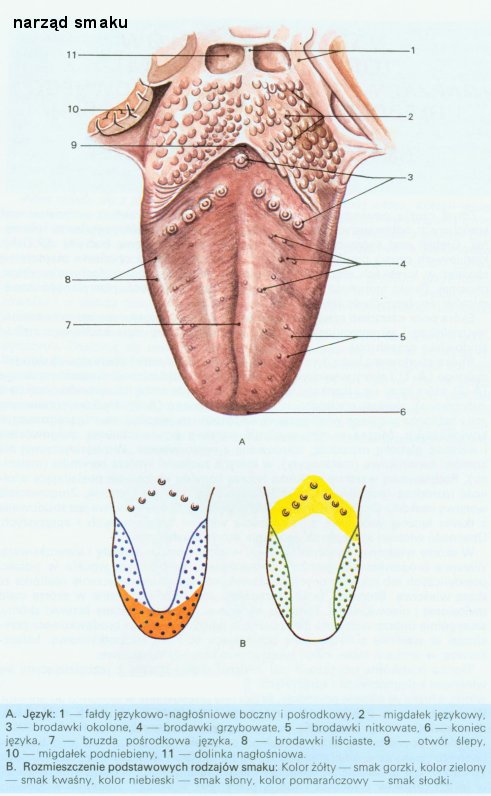 Budowa języka
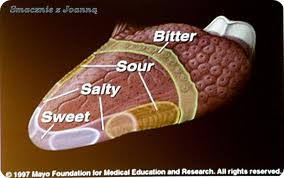 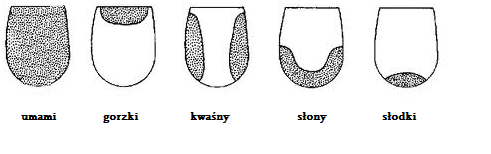 Doświadczenie  1
Celem doświadczenia było sprawdzenie czy receptorów smaku i węchu są ze sobą powiązane.
Doświadczenie przebiegało w dwóch etapach.
Etap 1
Pierwsza próba polegała na wykrywaniu smaku różnych produktów spożywczych z zawiązanymi oczami.
Etap 2
Druga próba polegała na wykrywaniu smaku różnych produktów spożywczych z zatkanym nosem.
Zdjęcia z przebiegu doświadczenia
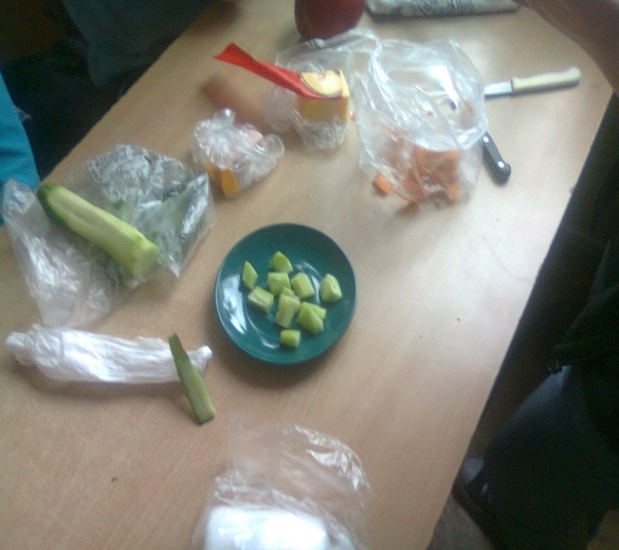 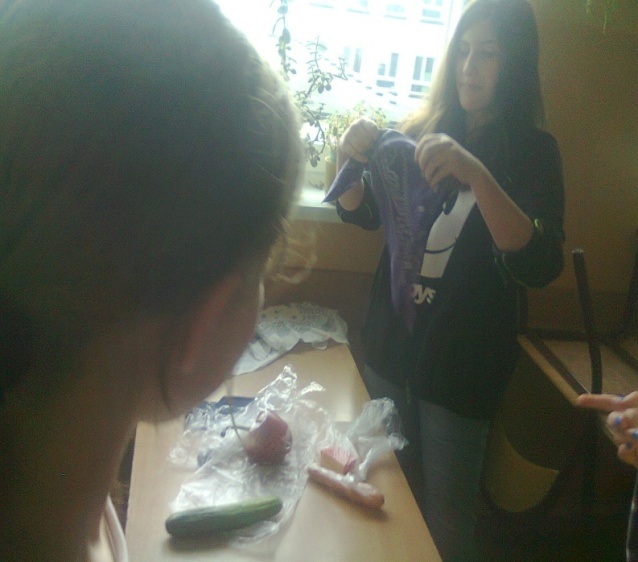 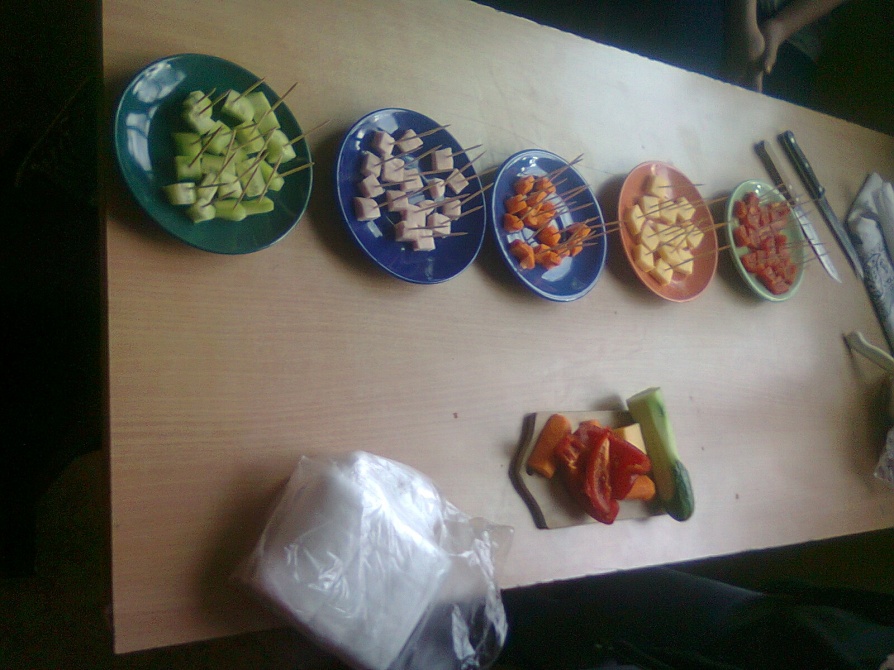 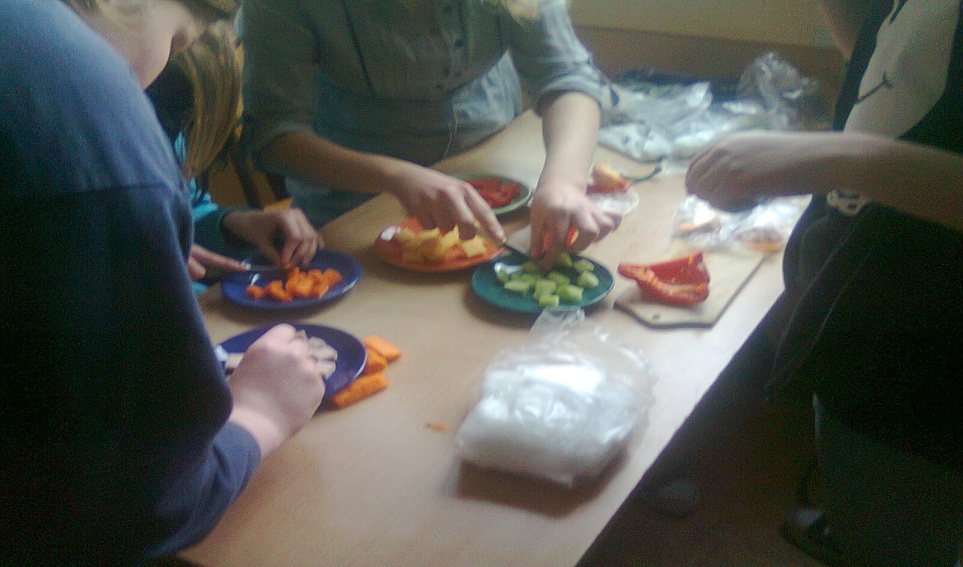 Zdjęcia z przebiegu doświadczenia
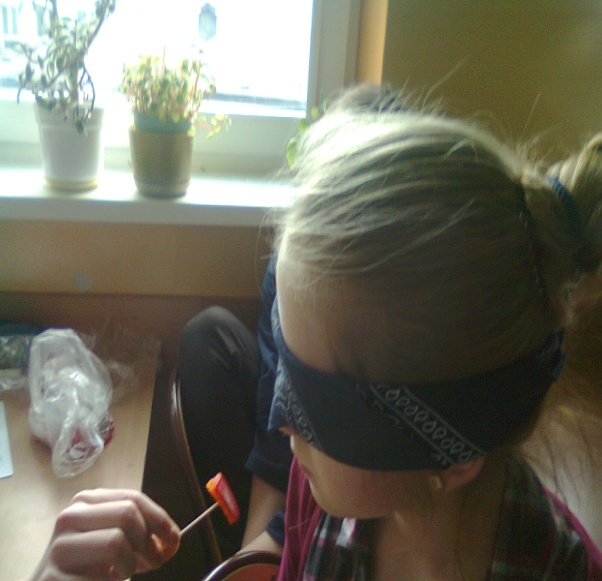 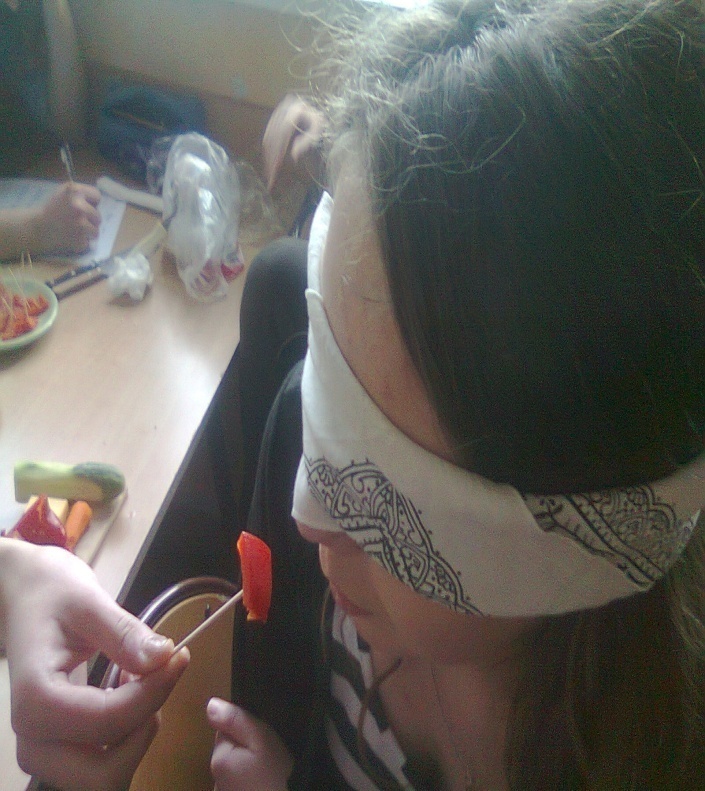 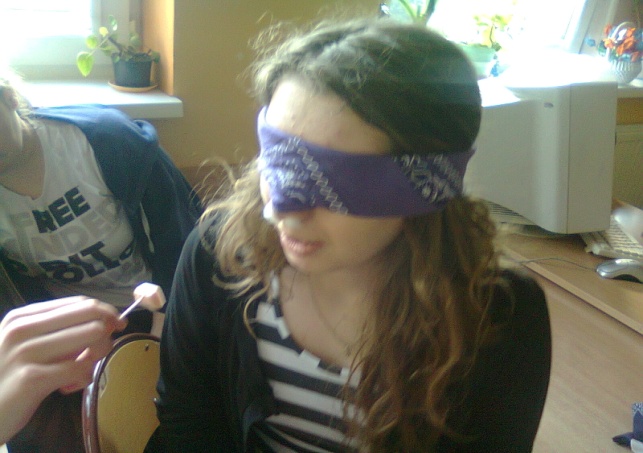 Zdjęcia z przebiegu doświadczenia
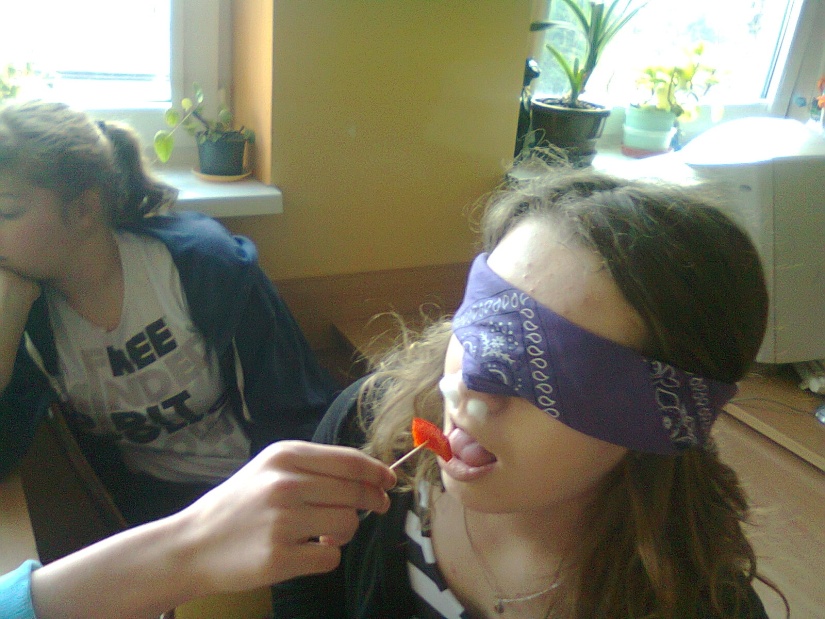 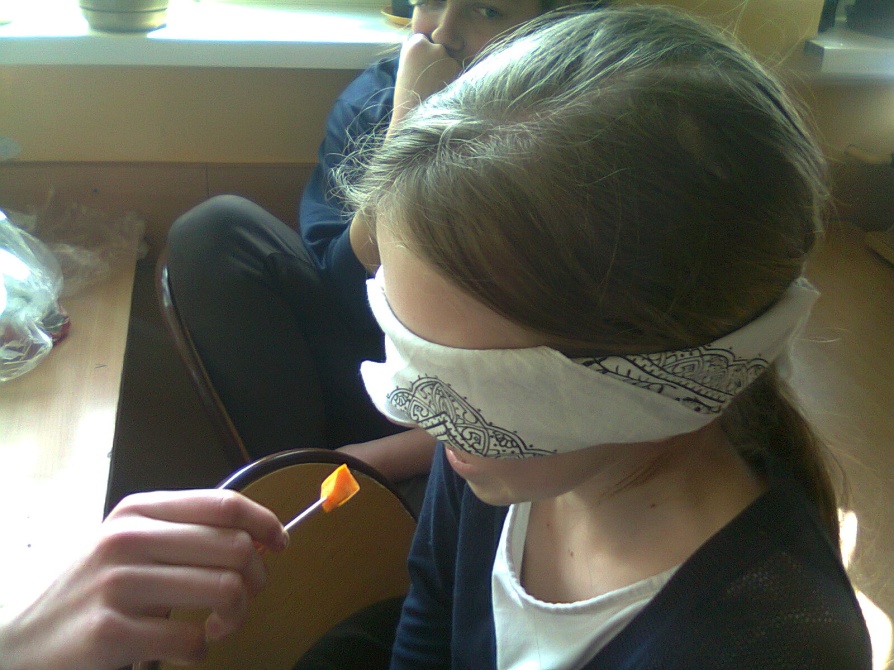 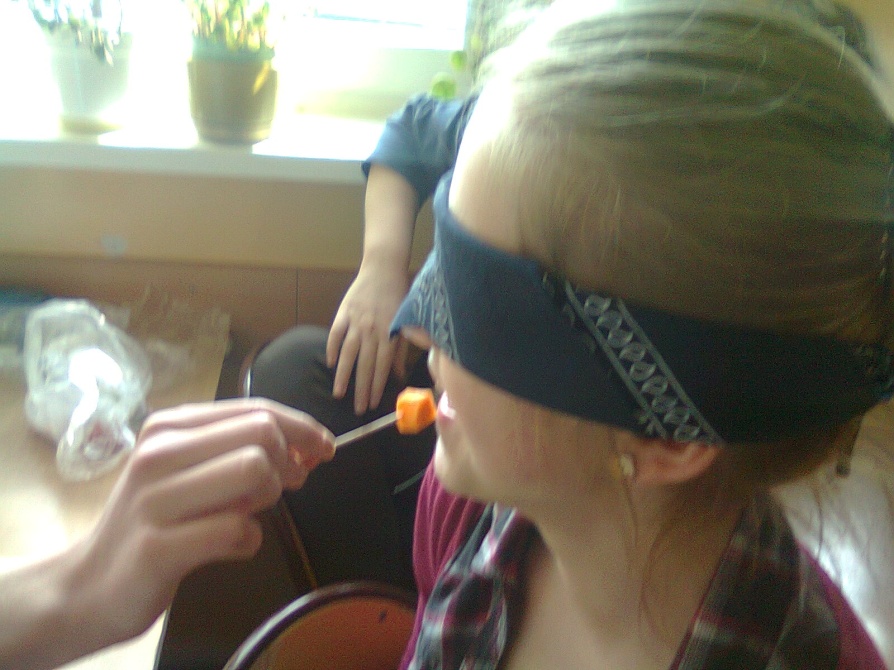 Zdjęcia z przebiegu doświadczenia
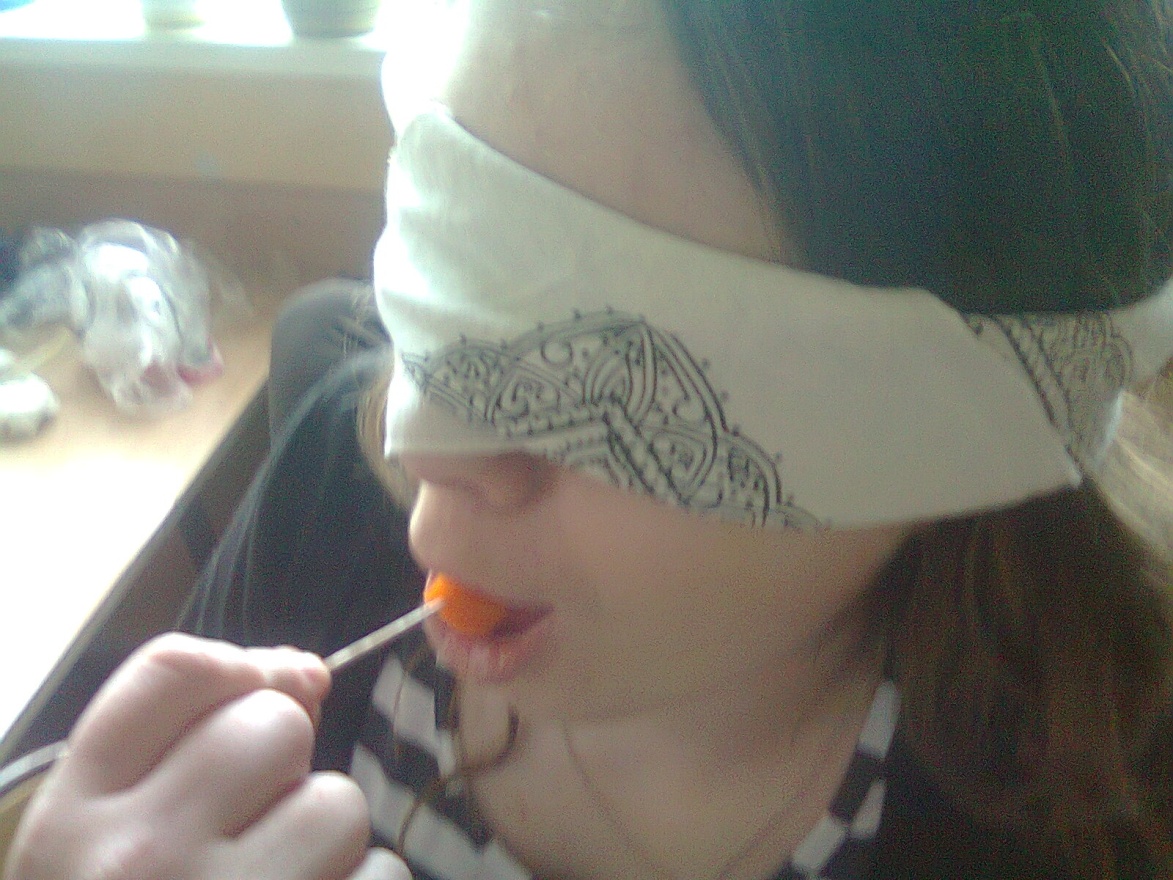 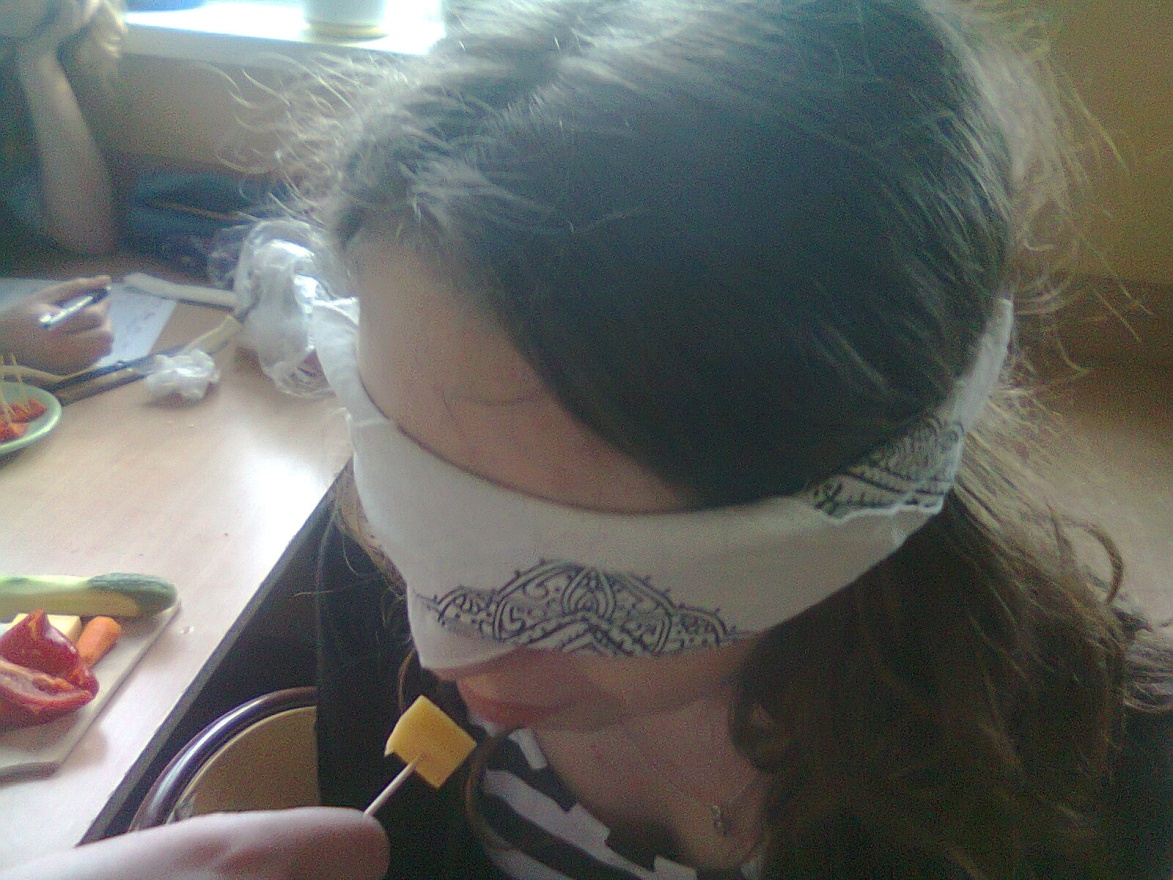 Zdjęcia z przebiegu doświadczenia
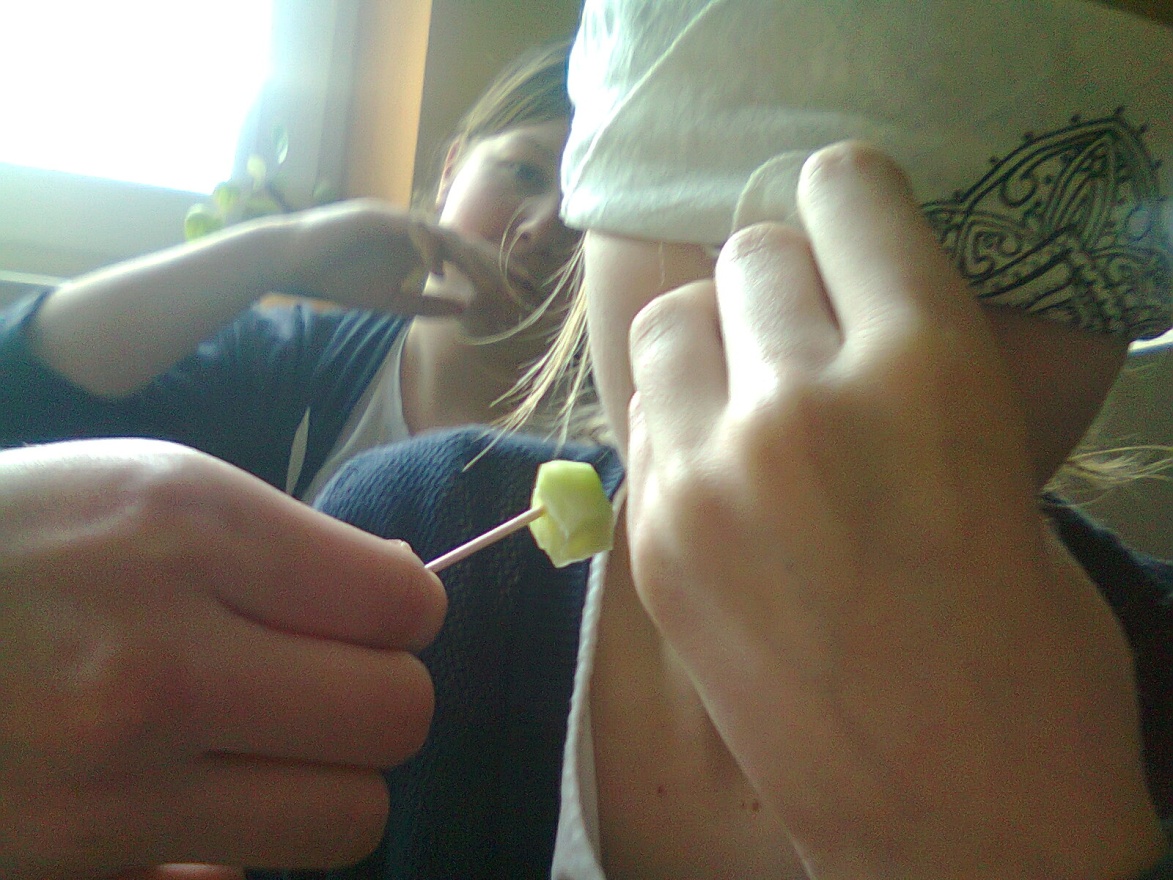 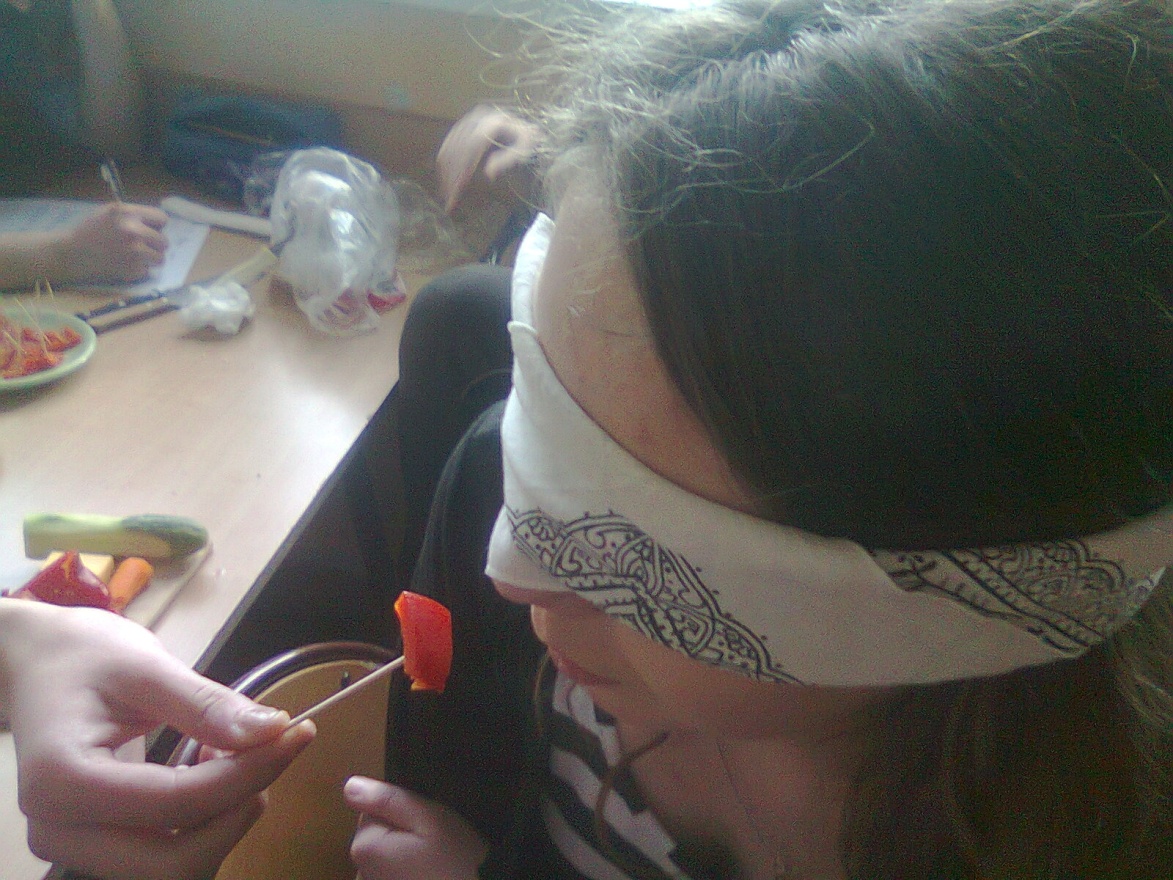 Zdjęcia z przebiegu doświadczenia
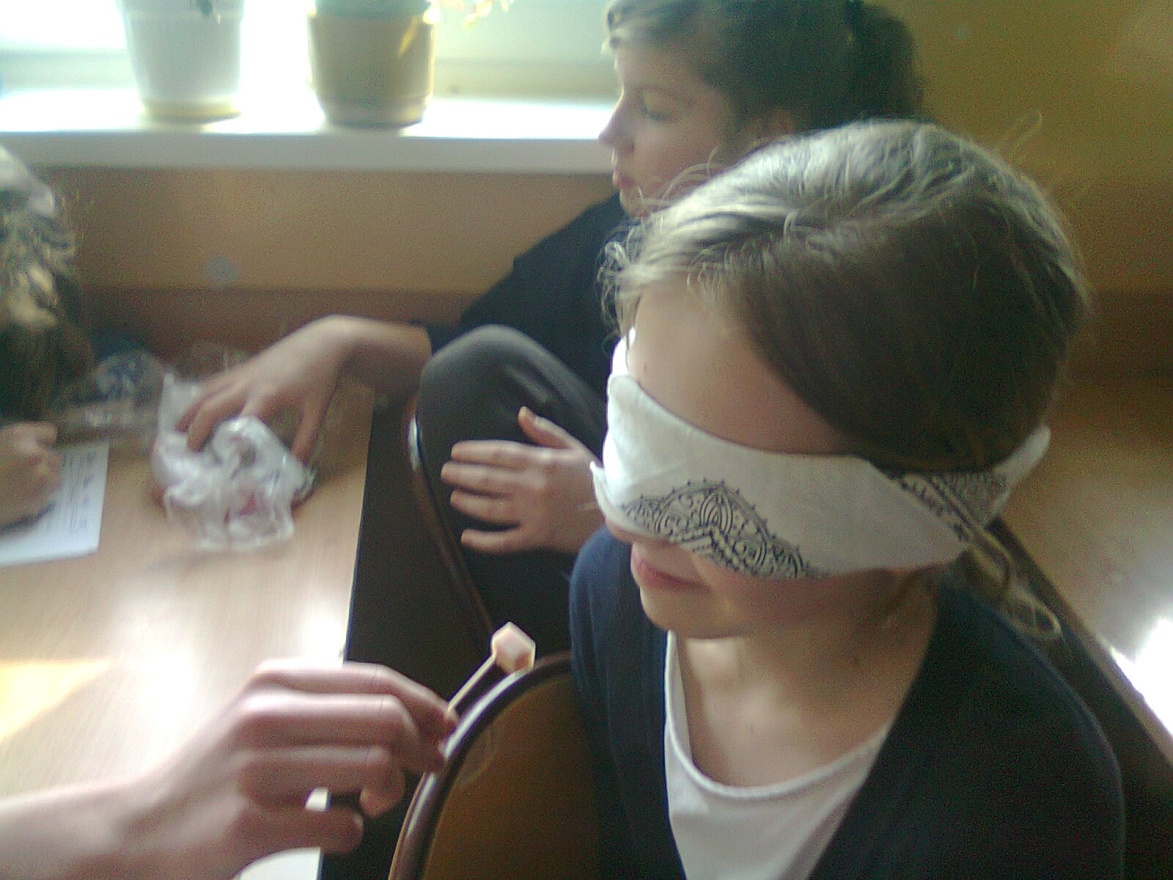 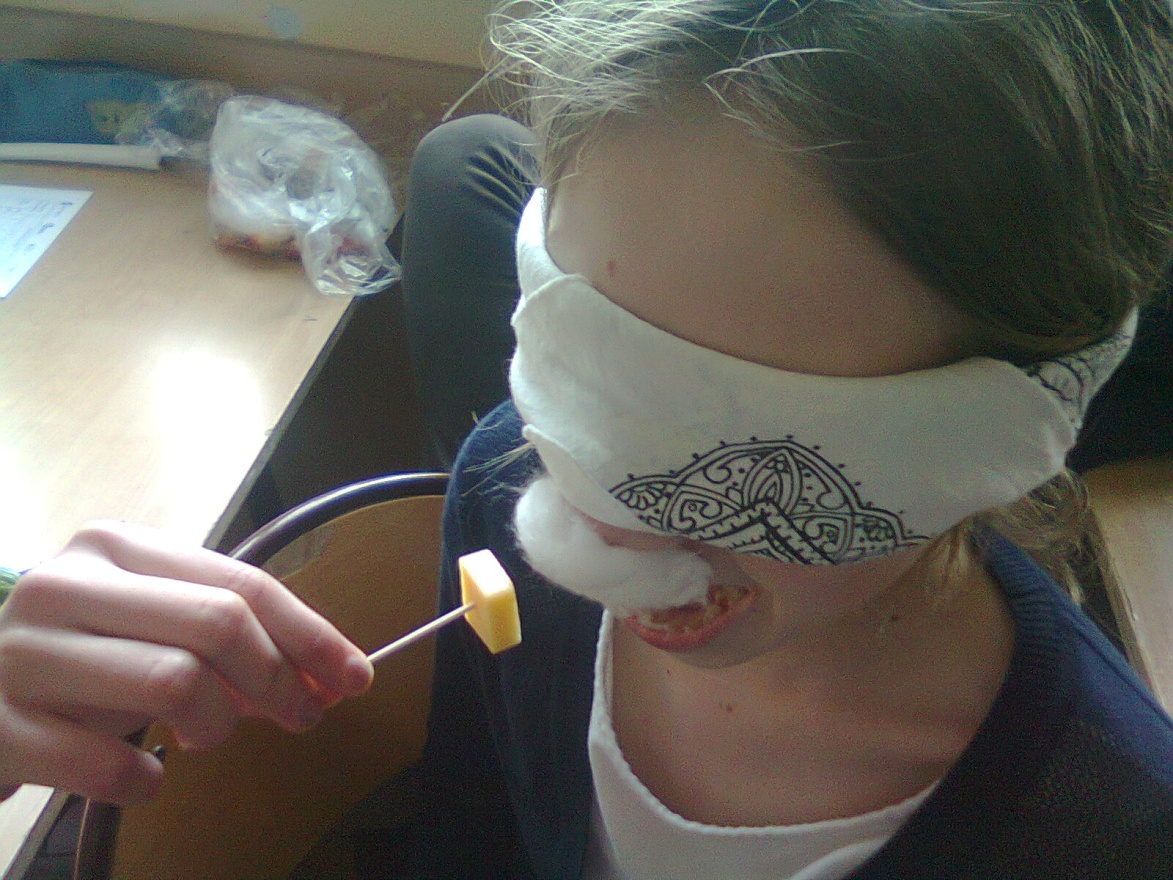 Wnioski z przebiegu doświadczenia I
Udało nam się potwierdzić, że receptory smaku i węchu są ze sobą powiązane, ponieważ podczas drugiej próby nastąpiły pomyłki w rozpoznawaniu pożywienia.
Najlepszym dowodem na potwierdzenie tego doświadczenia jest to, że podczas choroby pożywienie smakuje nam zupełnie inaczej niż jak jesteśmy zdrowi.
Doświadczenie 2
Celem doświadczenia było określenie czy receptory  dotyku są równomiernie rozmieszczone w skórze różnych części ciała.
Doświadczenie przebiegało w dwóch etapach.
Etap I
Pierwszy etap polegał na sprawdzaniu receptorów dotyku na ramieniu.
Zdjęcia z przebiegu doświadczenia
Zdjęcia z przebiegu doświadczenia
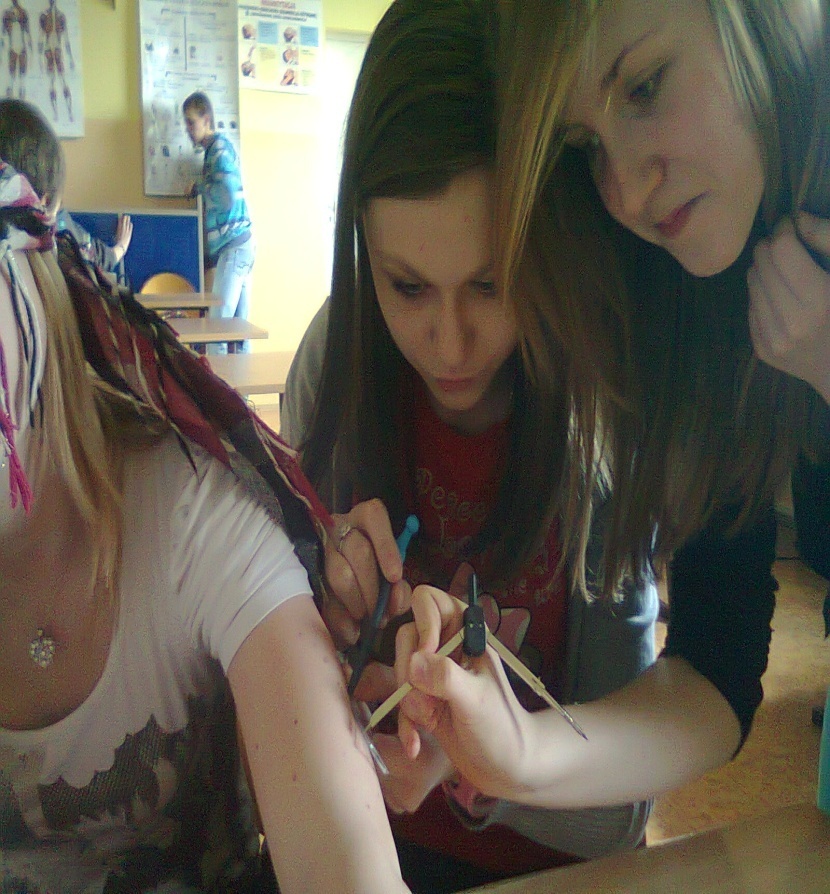 Etap 2
W drugim etapie sprawdzaliśmy receptory dotyku na wardze.
Zdjęcia z przebiegu doświadczenia
Zdjęcia z przebiegu doświadczenia
Wnioski
Udało nam się potwierdzić że receptory dotyku nie są równomiernie rozmieszczone w skórze, bardziej wrażliwe na dotyk okazały się wargi niż ramię.
W projekcie wzięli udział
Aneta Kindrat
Iza Mikołajczyk
Justyna Witko
Ania Stanowska 
Milena Kląskała
Iza Plucińska 
Agnieszka Gabor 
Karolina Sobańska
Sandra Przybylska 
Marta Kołodziej
Kamila Konieczna
Roksana Rus
Karolina Sudzińska 
Sebastian Borowczyk